Accreditation Process 2023-24
Small Schools 
Deep Dive
Office of Public Instruction Staff
November 2023
Agenda
Welcome/Introductions
Year 1 Plan 
Criteria Reference Guide 
Accreditation Platform Template
CNA & Gap Analysis
Identifying Root Cause
Goal Setting
Building Action Plans
Where to Start?
Professional Development
How to Connect with Us?
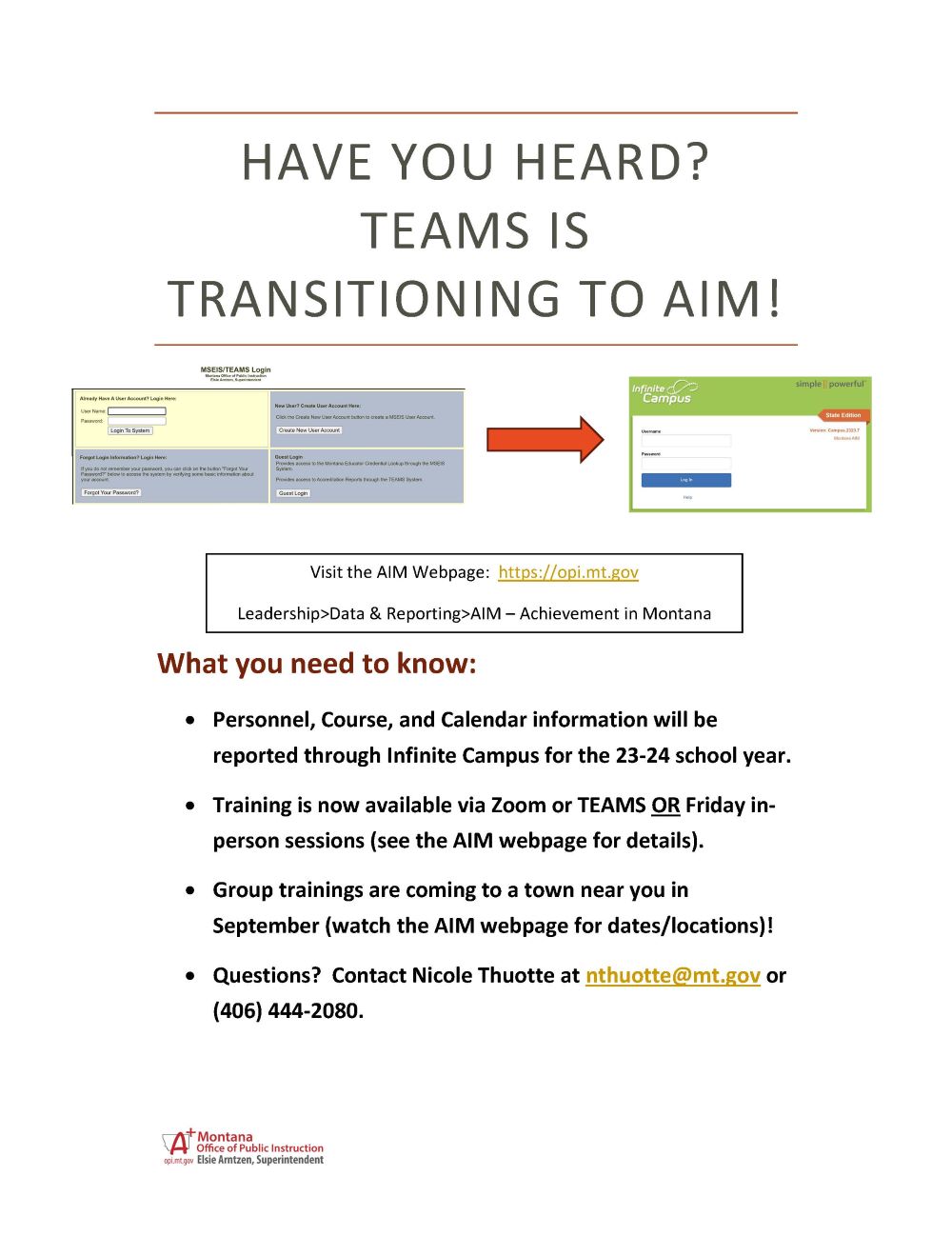 Visit the AIM Webpage for more information
Welcome/Introductions
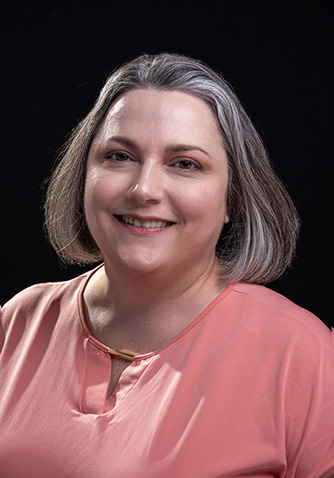 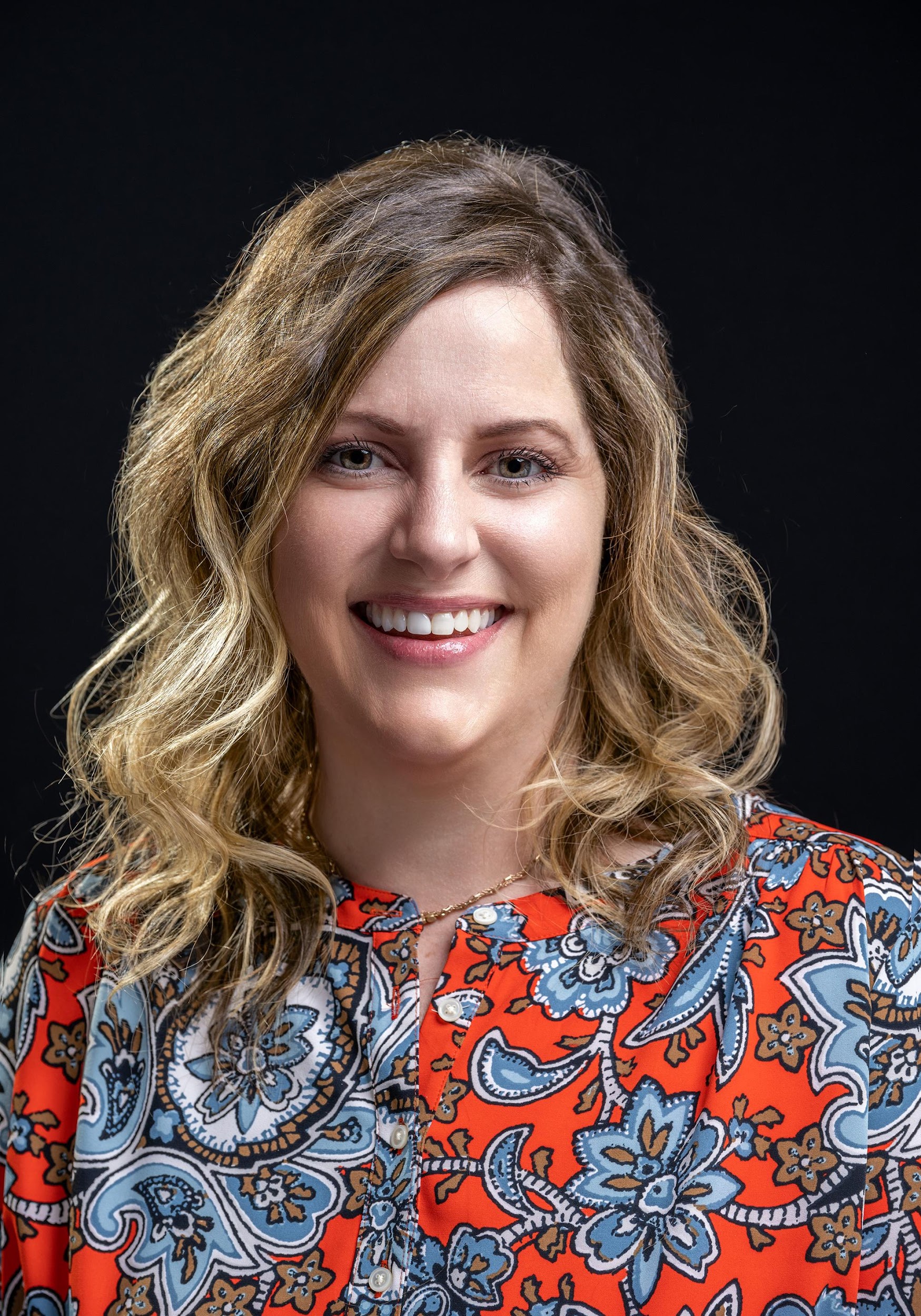 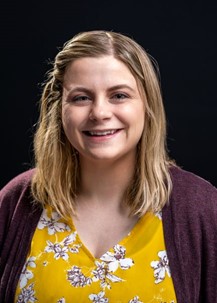 Ellery Bresler
AccreditationSpecialist
Michelle Price
AccreditationSpecialist
Crystal Andrews
Director of Accreditation, Educator Preparation Programs, & Licensure
Year 1- All Districts
Year 1- “Coach and Guide” 
Focus on Support, Mechanisms and Methodology
Due: March 29th, 2024
[Speaker Notes: Student Performance Standards Data Tools are examples only. Use the assessment tool that fits your district’s needs.]
Criteria Reference Guide in Rule
10.55.606    ACCREDITATION PROCESS

(1) Regular accreditation means the school has met the assurance standards and student performance standards as defined in ARM 10.55.606, and the Licensure Endorsement Requirements Related to Teaching Assignments.  A copy of the Accreditation Status Criteria Reference Guide must be made publicly available by the Superintendent of Public Instruction. 

(2) Regular with minor deviation accreditation means the school does not meet all the requirements of regular accreditation outlined in (1), as defined in the Accreditation Status Criteria Reference Guide, which must be made publicly available by the Superintendent of Public Instruction.

(3) A school with regular accreditation with a deviation in student performance standards, as defined in ARM 10.55.606, or regular with minor deviations accreditation, as defined in ARM 10.55.606, shall remedy the deviations within three years or will be reassigned to a lower category of accreditation.

(4)  Advice accreditation means the school exhibits serious and/or numerous deviations from the standards. A copy of the Accreditation Status Criteria Reference Guide must be made publicly available by the Superintendent of Public Instruction.

(5) Deficiency accreditation means the school is in advice status for two years, has not complied with the required corrective plan, and continues to have serious and/or numerous deviations, or has substantially increased the seriousness of deviations over the previous year.
[Speaker Notes: Rubric based accreditation
Regular accreditation
Regular with minor deviation
*Regular with deviation Student Performance or RMD need to remedy within 3 yrs or will reassign to lower accreditation
Advice accreditation
Deficiency accreditation

One area won’t necessarily cause deficiency for entire accreditation status]
Criteria Reference Guide
This is what will be used for year 1 accreditation

Year 2 will look different and will be coming at a later date. 

Accreditation Process website for updates and guidance documents
[Speaker Notes: Final Draft CRG 
CRG Checklist]
Accreditation Platform Template
This is going to be used to create the accreditation platform. 

You will submit your work through the Accreditation Platform, we will be assessing your accreditation status using the criteria reference guide.  

ISAP Template
Criteria Reference Guide
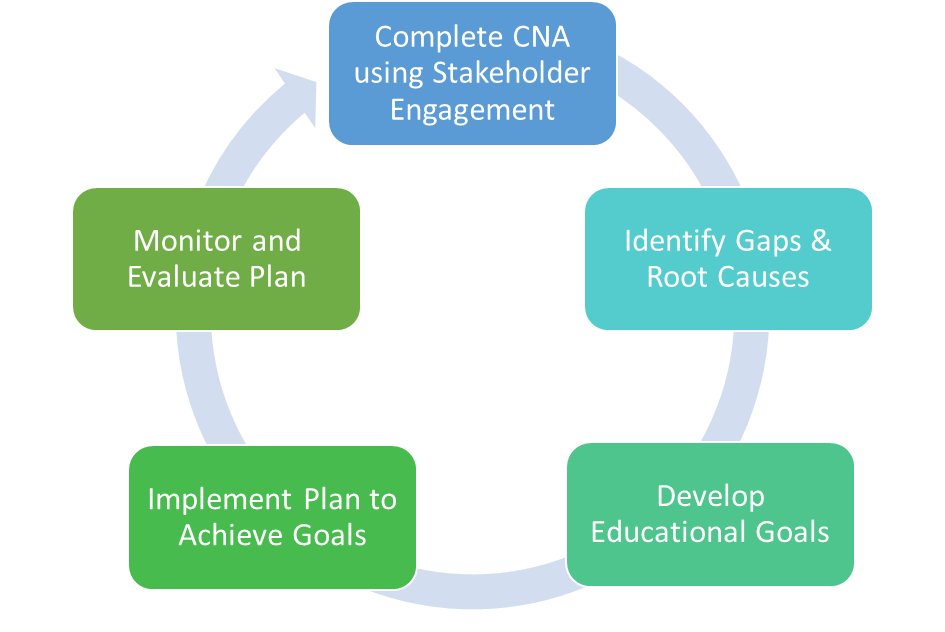 Improvement Cycle
CNA & Gap Analysis
Comprehensive needs assessment in Rule: 

a comprehensive needs assessment as defined in ARM 10.55.602(8) “...a process that is used to identify district and school area(s) of need, the root causes of identified gaps, set priorities, and inform an action plan for improvement;

10.55.601(3) “To ensure a learner-centered system and establish a plan for continuous education improvement, the school district shall develop, implement, monitor , and evaluate an integrated strategic action plan and make the plan publicly available. To align with local context and needs, the district integrated strategic action plan shall be updated at least every three years based on a comprehensive needs assessment with meaningful stakeholder input and feedback that comply at a minimum, with applicable requirements in Title 2, chapter 3 , part 1 MCA. The plan must clarify what specific steps must be taken to achieve the district graduate profile and reflect a continuous improvement process.”
CNA & Gap Analysis
Areas to include

Process Data: enrollment, demographics, attendance rates, student to teacher ratios, services, engagement, etc.

Perspective Data: CNA survey results from stakeholder groups

Performance Data: state mandated testing, universal screeners, district assessments

CNA Data Analysis Template
[Speaker Notes: CNA Data Analysis Template
One Room Schoolhouse: may not have every area filled out in template, community input is essential since the school is the center of the community culture]
Identifying Root Cause
Tips for Identifying Root Cause

Complete in stages if possible

Involve representatives from stakeholder groups

Be task oriented

Filter out contributing causes using a process such as 5 Whys, Fishbone, Circle Mapping

Guide to Identifying Root Cause
5 Whys
Fishbone Method
[Speaker Notes: Identifying Root Cause 	5 Whys	Fishbone Method
One Room Schoolhouse: may want to consider input from other small schools; try to include board members]
SMART Goals
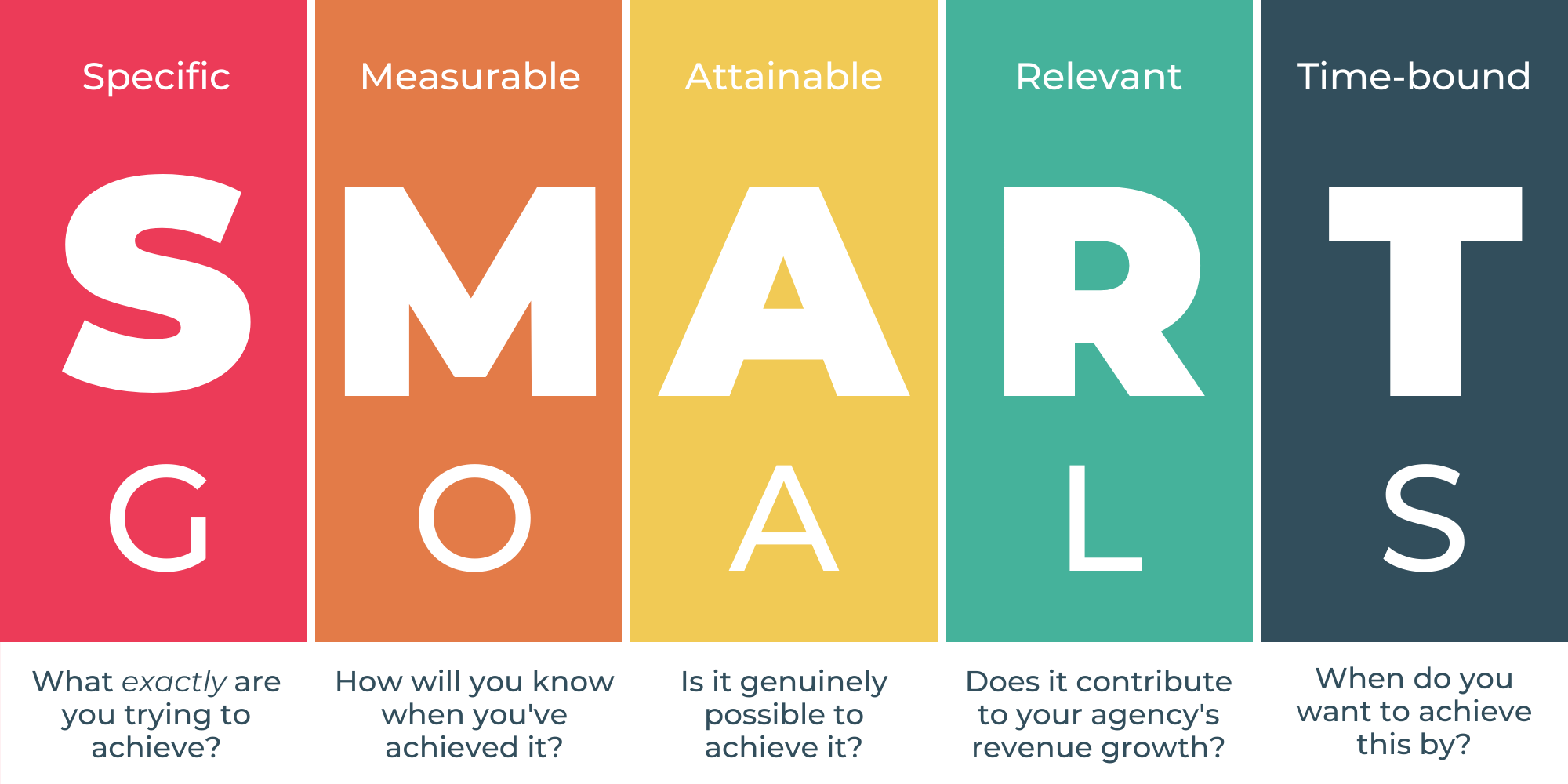 [Speaker Notes: SMART Goals Worksheet]
Building an Action Plan
Be specific when stating your desired outcome

Select strategies and tools that are feasible for your district

Identify funding and/or resources; might include those already in place

Identify and involve key people responsible for monitoring implementation, progress, and outcomes

Strategic Action Template
[Speaker Notes: Strategic Action Plan Template
Small Schools may need to consider cooperatives as resources]
Where to Start?
Comprehensive Needs Assessment
Analyze CNA Results/Find Root Causes 
Create SMART GOALS (Specific, Measurable, Attainable, Relevant, Time-Bound)
Create Action Plans 
Gather Current Student Performance Information 
Start Graduate Profile

Continually Collect Throughout Year - Recommend to start ASAP 
Indian Education for All programming
Family and Community Engagement
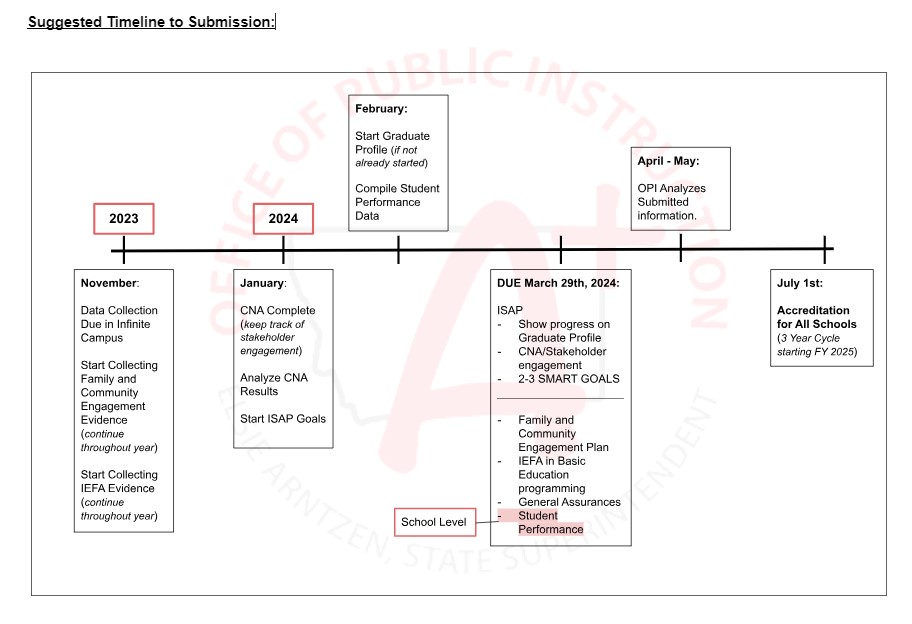 Suggested Timeline to Submission
Professional Development
How to Connect with Us?
Virtual Office Hours via Zoom
Tuesdays 3:00 - 4:00 
https://mt-gov.zoom.us/j/85904973164?pwd=V2JGbGFoNE1rVmx3Z29mVUJwKy9xdz09

Professional Development Sessions
See previous slide

Email
OPIACCRED@mt.gov 

Webpage
https://opi.mt.gov/Leadership/Assessment-Accountability/School-Accreditation
[Speaker Notes: Show Webpage https://opi.mt.gov/Leadership/Assessment-Accountability/School-Accreditation 
Demonstration Example: Demonstration Example]
Questions?
The End
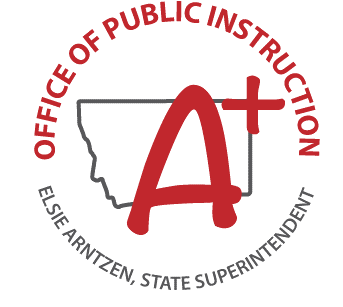